ДЕМОКРАТІЯ
“NOMEN EST OMEN”
Головне завдання української влади на порядку денному – ефективне, прозоре і зрозуміле управління з одного боку, та знищення корупції – з іншого.
 Якщо якість державного управління в Україні не буде відповідати очікуванням та вимогам людей, це призведе до чергового суспільного протистояння, який виявиться – критичним.
ДЕМОКРАТІЯ
Всі розуміють, що демократія не є досконалою. Правильно було сказано, що демократія – найгірша форма правління, за виключенням всіх інших, які застосовувались час від часу.

Коли наші королі в протиріччі з нашою конституцією – ми змінюємо наших королів.
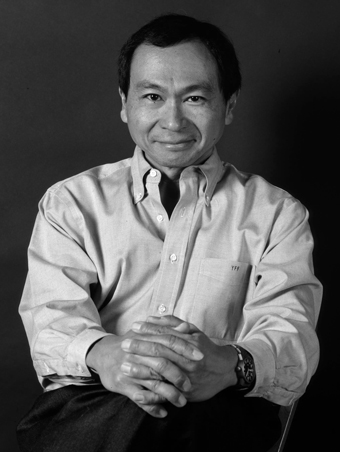 Здійснення демократії
Для функціонування демократії необхідно наявність трьох базових умов. 
По-перше, повинна функціонувати система органів державної влади, яка здатна забезпечити владу, зберігати мир і гарантувати виконання законів.
По-друге, ця влада повинна обмежуватись інститутом – верховенством закону, який визначає правила застосування влади.
По-третє,  - повинен існувати механізм підзвітності, який дозволяє впевнитись, що влада і держава діють в інтересах суспільства.
Фре́нсіс Фукуя́ма — впливовий філософ, політичний економіст і публіцист японського походження.
У 2005 році увійшов до Списку глобальних інтелектуалів світу.
Класична транзитологічна модель демократизації виявилася невідповідною розвитку України.
Потрібно визнати, що замість народження демократії, яка мала стати наслідком зіткнення і конфлікту політико-економічних еліт, які через взаємний страх самознищення роблять вибір на користь демократії, відбувалося створення формальної угоди про “управління державою”: 
монопольної апропріації політико-економічних (з метою розподілу ресурсів та капіталу), публічних (одноосібне прийняття рішень, контроль за їх реалізацією) та контрольно-наглядових функцій (узурпація судової гілки влади, державного нагляду).
Формально в Україні дотримувалися всі правила становлення демократичного режиму. Періодичні вибори, політичні права обирати і бути обраним, конституційні гарантії щодо свободи слова та діяльності засобів масової інформації створювали підстави для заяв та переконань про демократичний шлях розвитку нашої держави.
4
Алгоритм демократії
артикуляція інтересів
висування суб’єктами політики програм, що акумулюють інтереси громадян
делегування влади
обрання на виборах суб’єктів політики, чиї програми отримали найбільшу підтримку
легітимізація програми
затвердження найбільших суспільних інтересів як законодавчої програми дій державних органів влади
народ – 
основний суб'єкт влади
1
2
3
влада як засіб реалізації різнома-нітних особистих  та суспільних (групових) інтересів
система стримання та противаг гілок влади
політична відповідальність
можливість усунення суб’єктів політики, 
що не задовольняють інтереси суспільства
контроль, стримання й противаги
підзвітність органів влади громадянам, суспільству, взаємна підзвітність гілок влади
реалізація програми
виконання уособлених в бюджеті та законодавчих актах інтересів громадян органами виконавчої влади
6
5
Українське суспільство та політичні еліти більш-менш навчилися здійснювати:
"КРОК 1" – висування політиками програм, які акумулюють інтереси громадян;
"КРОК 2" – делегування суспільством влади цим політикам;
"КРОК 3" – легітимізація програм (законодавче затвердження програм діяльності Уряду, Стратегій розвитку тощо);
………………..
"КРОК 6" – усунення суб'єктів політики, що не задовольняють інтереси суспільства.
Реалізація демократії в Україні
артикуляція інтересів (програма)
делегування влади
легітимізація програми
виконання програми
відповідальність
+
+
+
х
х
Президент України
+
+
х
х
+
депутати ВР України
+
+
+
х
х
депутати місцевих рад
х
х
+
+
+
голова обл (рай) ради
х
міський (сільський) голова
+
+
+
х
+
обласна (районна) державна адміністрація
х
х
х
х
Демократія є багатоплановим явищем, яке в політичних і гуманітарних науках розглядається як:
1) форма держави, державного устрою і управління; 
2) принцип організації суспільного життя, діяльності політичних партій і громадських організацій; 
3) характер і рівень забезпечення прав, обов'язків і свобод громадян, їх участі в управлінні. 
Демократія визнає єдиним джерелом влади народ. Вона покликана забезпечити його волю, виборність органів влади, їх підзвітність народу, верховенство закону, рівність і свободу громадян, їх активну участь у вирішенні основоположних проблем життя суспільства, його політичних інститутів, організацій.
Генезис світових теорій демократії
ЕТАПИ розвитку демократії:
Етап родоплемінної демократії;
Етап античної демократії;
Етап римського права;
Етап відсутності демократії (Середньовіччя);
Етап демократії Нового часу;
Етап зародження ліберальної демократії;
Етап пошуків нових форм демократії;
Постіндустріальний етап.
Нетократія
δημος – „демос” (народ) та  κρατία – влада
Демократія походить від грецьких δημος – „демос” (народ) та  κρατία – влада, у варіанті калькування українською мовою – буквально „народовладдя” .
Первинне розуміння демократії сформульоване Аристотелем в “Політиці”: 

“Найбільш чистою демократією є така, що забезпечує рівність – вона прописана законом даної держави, і бідні не піддаються більшому утиску, аніж багаті, верховна влада не належить жодному з цих прошарків й обидва вони беруть в ній участь. Якщо, як вважають декотрі, свобода й рівність є найважливішими ознаками демократії, то це знайшло своє втілення, головним чином, у тому, щоб всі приймали участь в управлінні державою”.
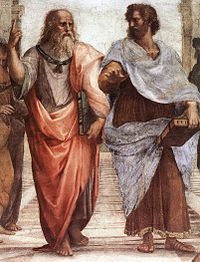 "якщо в когось з'явиться бажання заснувати державу, йому необхідно буде відправитись туди де є демократія, і вже там, немов би потрапивши на ринок, де торгують різними правліннями, вибрати те, що йому подобається, а зробивши вибір, заснувати державу” 
Платон “Держава”
ЕКСКУРС В ІСТОРІЮ
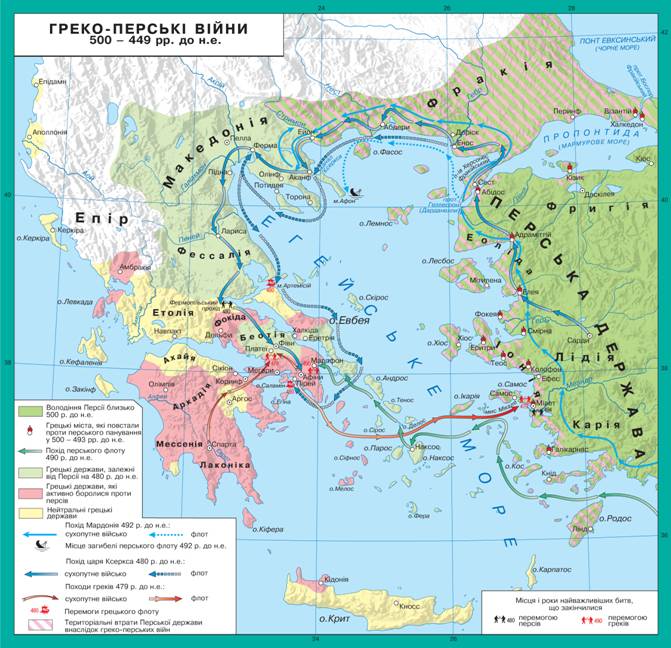 Для світової держави, яка має в розпорядженні колосальний військово-економічний потенціал, необмежені фінансові кошти, величезну навчену армію, завоювання дрібних, до того ж ворогуючих між собою територій здавалося нескладним завданням і в той самий час принадною метою. 
Але…
Демократія та свобода інформації
Утопічні ідеї давньогрецьких філософів неодноразово піднімалися на вістря наукових та політичних дискусій. Більшість з них присвячувались питанням пошуку ідеального державного устрою, оптимальної політичної системи, виборів, розподілу влади на гілки. 
“Грецьке чудо" - становлення грецької демократії, починаючи з "воєнної демократії" гомерівських часів.
Реформи Солона і Клісфена.
Афінська демократія в "золотий період" Перікла.
Все це ні що інше, як етапи боротьби демоса грецьких полісів за свободу, завоювання громадянських прав і встановлення демократичного ладу.
 Більшість дослідників погоджуються з позицією стосовно того, що демократія визнавала за кожним громадянином право на участь в управлінні державою, піддавати критиці державні установи і політичних діячів
Типологія демократій
безпосередня
ідентитарні, 
або всезагальні (колективістські).
конкурентні, 
або  (індивідуалістські)
представницька
охоронна
демократія, що базується на розумінні народу як єдиного цілого, наявності у народу (нації) єдиної волі ще до її публічного висловлення громадянами. Така демократія передбачає пріоритет загальнодержавних інтересів над природними правами людини, заперечення плюралізму та опозиції, єдине трактування свободи як активної участі в політичному житті, в суспільних та державних справах
Демократія, за якої влада в державі отримується виключно в ході конкурентної політичної боротьби між різними групами населення за чіткими законодавчими процедурами
родоплемінна протодемократія;
класична ліберальна
демократія самореферентна
Антична безпосередня  демократія;
християнська
соціалістична (тоталітарна) демократія;
партіципаторна
елітарна
плюралістична
економічна
консоціативна
сучасна  ісламська демократія;
поліархія
плебісцитарна
інформаційна
електронна
Класична ліберальна демократія
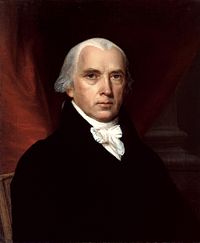 у XVII – XVIII ст. на основі поглядів Гоббса, Локка, Монтеск’є, Медісона, Джефферсона та ін. сформувалася класична ліберальна (одна з її найвідоміших форм – „представницька”) теорія демократії. Ця теорія розглядає вибори не стільки як порядок, що дозволяє громадянам приймати участь у політичному житті, скільки як механізм, що захищає їх від беззаконня влади
“Батько Конституції” Джеймс Медісон (4-ий президент США у 1809–1817 рр):
„Концентрація всієї влади – законодавчої, виконавчої та судової – в одних руках, незалежно від того, надана вона одній особі чи багатьом, у спадок, призначення чи обрання, можна по праву визначити словом „тиранія”. Тому, на думку Медісона, головна мета демократичної форми правління та демократичного уряду є захист суспільного блага та особистих інтересів.
Демократія самореферентна
Суспільний договір на запровадження держави та державної влади, за Руссо, мав бути заключний в ході виборів не між громадянами і правителями, а виключно „між всіма рівними громадянами”. На цій базі розвинулася теорія демократії для саморозвитку, яка передбачає широке залучення громадян у політику як спосіб гармонійного розвитку особистості. За Руссо політична участь необхідна не лише заради захисту особистих прав і свобод, а, насамперед, для саморозвитку вільних поінформованих громадян.
Джон Стюарт Міль безпосередньо пов’язував демократичний устрій з розвитком культури та освіти, вважаючи, що представницька форма народовладдя „тим більше придатна для народу, чим вище його культурний розвиток”. Він вважав за необхідне запровадження в широкі маси розуміння політичних та суспільних процесів, що розвивається в процесі участі у виборах та у громадсько-політичному житті взагалі. 
Саме тому Дж. С. Міль першим наполягав на розповсюдженні виборчого права на всіх письменних громадян, включно з жінками. Щоправда, на його думку на виборах слід було б ввести ценз освітності й використовувати  систему множинності голосів, зокрема, що простий некваліфікований робітник є базовою одиницею виборів і має один голос. Тоді кваліфікований працівник матиме на виборах два голоси, освічений громадянин – три, а випускник університету – п’ять.
УТИЛІТАРИЗМ
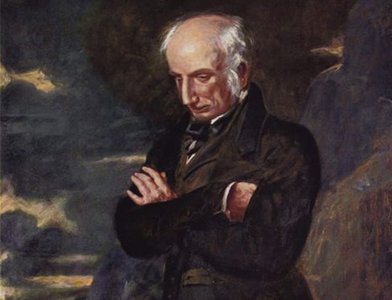 Джон Стюарт Мілль писав: «недостатньо мати охорону тільки від урядової тиранії, але необхідно мати охорону і від тиранії пануючої в суспільстві думки чи почуття, від властивого суспільству тяжіння, хоч і не кримінальними заходами, насильно нав'язувати свої ідеї і свої права тим індивідам, які з ним розходяться у своїх поняттях… 
Є межа, далі якої суспільна думка не може законно втручатись в індивідуальну незалежність; слід встановити цю межу, слід охороняти її від порушень — це так само необхідно, як необхідна охорона від політичного деспотизму… Все, що знищує індивідуальність, є деспотизм».
«Свобода одного закінчується там, де починається свобода іншого …»
Елітарна демократія
Якщо „маси” не цікавляться політикою, не мають відповідних знань, навичок та інформації, не вміють приймати вірні політичні рішення, то найефективнішим державним механізмом буде такий, в якому право прийняття політичних рішень належить компетентним спеціалістам – еліті.  Основоположник такого підходу Йозеф Шумпетер назвав свою концепцію „теорією лідерів, що змагаються”, однак найбільшого поширення отримала саме назва „елітарної демократії”.
Шумпетер фактично перевертає демократичну піраміду „виборець – вибори – органи державного управління”: В такому ракурсі найважливішою функцією виборів становиться висування та закріплення еліт, а народовладдя виконує виключно технічну функцію. Інститут виборів розглядається, насамперед, як засіб відбору найбільш компетентної еліти, здатної взяти на себе відповідальність за управління державою, що спонукає еліту відчувати свою відповідальність за політичні рішення. В період між виборами виборці мають поважати розподіл праці між елітою та суспільством та розуміти, що до наступних виборів їм не слід займатися політикою
Таким чином, політична участь мас обмежується лише виборами, в ході яких представники еліти „отримують владу приймати рішення шляхом конкурентної боротьби за голоси виборців” , а інститут виборів є інститутом відбору еліт
Плюралістична демократія
Ідеологиі плюралістичної концепції демократії (Г. Ласкі, Д. Труман, Р. Даль, Р. Мертон, Г. Екстайн) як і елітаристи, розглядають демократію як владу із згоди народу. Однак ця згода надається не обмеженій у кількісному складі еліті, а набагато більшим чисельно групам інтересів, які постійно конфліктують в суспільстві. 

Жодна з груп інтересів не може домінувати в суспільстві, більше того одна й та ж особа має не один, а значно більше інтересів, тому вона входить до різних груп інтересів, отже „тиранія меншості” неможлива.
 
В ході досягнення політичного компромісу політичну легітимізацію отримує інтерес фактичної більшості населення. Баланс інтересів різних соціальних груп та постійний пошук компромісів між ними має стримувати монополізацію влади.
Плюралісти вважають, що найбільш ефективно в політичному плані очікування чи думки виборця може представити відповідна організаційно оформлена група інтересів. 
Як правило, зовсім незначна частина населення є формальними членами різних груп інтересів (партій, суспільних об’єднань тощо). 
В Україні таких за різними даними – від 2 до 5%.
Плебісцитарна (партійна) демократія
Плебісцитарна або партійна теорія демократії передбачає, що не всі соціальні групи мають займатися політикою, а віддають пріоритет групам політично спеціалізованим – політичним партіям. 
Влада за цією парадигмою формується шляхом прямих виборів, причому формування парламенту відбувається за виключно пропорційною системою, крім того право висування окремих посадових осіб (Президента, губернаторів, мерів тощо) також належить партіям. Плебісцитарна демократія передбачає високу ступінь політичної структуризації суспільства.
Однак світова й українська практика свідчать, що громадян з політичною самосвідомістю в суспільстві меншість, а сучасні політичні партії є скоріше не виразниками інтересів певних верств суспільства, а „політичними машинами” окремих лідерів чи фінансово-промислових груп. 

За таких умов спотворюється сама сутність народовладдя, а реальна влада в державі належатиме кільком партійно-політичним кланам.
поліархія
Найбільш досконалою концепцією народовладдя вважається теорія поліархії. Цей термін запропонував для визначення інституціональних рішень в ході виборів відомий американський політолог Роберт Даль. Він був одним з основоположників класичної плюралістичної моделі, однак не зупинився на цьому й модернізував її, назвавши нову модель відправлення народовладдя поліархією. В перекладі з грецького polis означає багато чисельний, archi – головний, старший, отже поліархія – це „багато головних” – влада багатьох.
Даль зазначав, що 
„поліархія – є політичний порядок, що відрізняється в самому загальному вигляді двома масштабними характеристиками: громадянські права надані відносно великій кількості дорослих, а самі ці права дозволяють проявляти незгоду й шляхом голосування зміщувати найвищі посадові особи в державному управлінні”...
поліархія
Сім інститутів, при повноцінному функціонуванні яких режим є демократичним: 
рішення уряду контролюються обраними особами; 
вибори проходять періодично, чесно, виключаючи будь-яке примушення; 
все доросле населення має право обирати і бути обраним; 
свобода слова захищена законом;
переслідування за політичними мотивами заборонено; 
законодавством і політичною практикою підтверджено право на створення незалежних асоціацій, включаючи політичні партії.
Інформаційна демократія
Академік Р. Абдєєв запропонував „модель п’яти кілець”
М. Рокар висунув теорію „інформаційної демократії”. 
За Рокаром у виборчому процесі сучасного світу на передній план виходить взаємозв’язок між виборними державними органами та посадами, засобами масової комунікації та виборцями. 
Головними складовими частинами інформаційної демократії виступають всезагальне виборче право та вільна інформація, оскільки найбільш справедливо й демократично громадяни можуть реалізувати свої виборчі права лише за умови вільного розповсюдження інформації, відсутності політичних заборон, цензури тощо. 
Інформація та її носії в сьогоденних умовах безпосередньо визначає демократичні дії громадян.
Законодавча влада
Влада інтелекту
Виконавча влада
Влада інтелекту
Влада 
інформації
Судова
влада
Влада інформації обов’язково включає свободу думки та друку, гласність, повну відкритість органів державної влади, загальнодоступні банки даних, розповсюдження супутникових систем передачі інформації із цілодобовим потоком новин та вільним доступом громадян
Diffusion of  innovations
Суспільство на п’ять категорій індивідуумів:
Новатори (innovators, 2,5% від загалу) – характеризуються схильністю до ризику та здебільшого є фінансово та матеріально самодостатніми.
Ранні реципієнти (early adopters, 13,5%) – формують основний контингент "лідерів (джерел) думок" (opinion leaders) в більшості соціальних систем: саме до них більше всього звертаються інші члени суспільства за порадою і консультацією. Є ще одна вельми цікава риса, яка притаманна саме цьому типу індивідуумів – незважаючи на розчарування моральними якостями або діями окремих людей, що працюють в системі влади, у них яскраво виражена наявність позитивного відношення до влади і державної політики.
Рання більшість (early majority, 34%) – представники цієї категорії реципієнтів можуть дещо коливатися до моменту сприйняття інновації (їх період сприйняття інновації відносно довше, ніж у реципієнтів I і II категорій). Вони охоче слідують за іншими в процесі сприйняття інновацій, проте рідко очолюють цей рух. 
Пізня більшість (late majority, 34%) – це скептики, вони сприймають інновацію за умови економічної необхідності або зростаючого соціального тиску. 
Пізні реципієнти (laggards, 16%) – представники традиційної, консервативної орієнтації, що найвірогідніше відмовляються від сприйняття інновації.
Електронна демократія – це підтримка і посилення демократичної участі; вона охоплює сектори електронної демократії, де громадянське суспільство і підприємства залучені в складання формальних та неформальних соціальних програм та угод, а також у формування і прийняття рішень.
Цивілізаційна система розвивається в процесі здійснення самореференції та зовнішньої референції. Прогнозоване і очікуване класиками ХХ сторіччя інформаційне суспільство уявляється як прорив до свободи індивіда зокрема і суспільства в цілому.
Враховуючи те, що швидкість соціальних змін, зокрема змін усталених норм світогляду, моралі та поведінки, шокує покоління, яке було сформоване на догмах і постулатах індустріального суспільства, а орієнтація на майбутнє стирає традиційні цінності і моральні устої «інформація стає основним ресурсом, а в середині організації – джерелом сили», причому «професіоналізм перетворюється у критерій суспільного стану, але при цьому стикається з популізмом, що провокує вимоги щодо збільшення прав і участі у справах суспільства
Електронна демократія
Характерною особливістю феномена електронної демократії, є те, що на думку більшості європейських дослідників, процес її впровадження у сферу державного управління може розпочати будь-яка зацікавлена сторона: вона може бути ініційована зверху вниз, органами державної влади на всіх рівнях управління, або знизу вгору, тобто громадянами. Також вона може бути влаштована горизонтально. Кожен підхід має свої переваги. 
При впровадженні електронної демократії необхідно враховувати політичні характеристики та рівень загального розвитку політичної культури. Очевидно, що впровадження та реалізація електронної демократії та супроводжуючих її заходів вимагають досвіду в широкому спектрі областей. Крім того, дослідники вважають, що їх краще впроваджувати поступово, з якісними механізмами методології та звітності, моніторингу і аналізу.
Насамперед, електронна демократія повинна грунтуватися на наступних поняттях:
• активне надання всеосяжної, збалансованої та об'єктивної інформації, що тісно пов'язано зі свободою інформації та свободою слова;
• широке розуміння громадянства;
• громадянська участь – тобто залучення громадян та груп громадян в суспільні справи;
• надання повноважень – зокрема, стратегії і заходи з підтримання цивільних прав та забезпечення необхідних ресурсів для участі;
• цифрова рівність – тобто політичне та технологічне забезпечення громадян незалежно від віку, статі, освіти, соціально-економічного становища, мови, особливих потреб і місця проживання; таке включення вимагає здатність користуватися електронними інструментами (знання, електронні навички, електронна готовність), наявних і доступних інструментів і поєднання електронних та неелектронних підходів.
ВИМІР ДЕМОКРАТІЇ
“всі сучасні суспільства є демократичними”
Реймон Арон (англ.. Raymond Claude Ferdinand Aron) погоджувався з Алексісом де Токвілем (фр. Alexis-Charles-Henri Clérel de Tocqueville), який, досліджуючи питання поширення демократії у світі після Французької революції, у середині ХІХ сторіччя зазначив, що "всі сучасні суспільства є демократичними, іншими словами – рухаються до поступового стирання відмінностей в умовах життя або особистому статусі людей; але ці суспільства можуть мати як деспотичну, тиранічну форму, так і форму ліберальну”
Де-демократизація
Семюел Хантінгтон (англ. Samuel Phillips Huntington), аналізуючи так звану "третю хвилю демократизації", передрікав можливе "третє" відкочування до авторитаризму.
До основних причин таких процесів автор відносить такі:
1. Недостатню укоріненість демократичних цінностей серед ключових груп еліти та широкої громадськості.
2. Економічна криза, яка загострює соціальний конфлікт та підвищує популярність тоталітарних режимів.
3. Соціальна та політична поляризація, викликана діями "лівих" урядів, які намагалися впроваджувати надто багато та занадто стрімко реформи.
4. Рішучість консервативних груп середнього та вищого класу усунути популістські та ліві рухи, а також нижчі класи від політичної усаті.
5. Знівелювання закону та порядку в результаті тероризму та повстанських рухів.
6. Інтервенція недемократичними іноземними державами.
7. Ефект "снігової кулі" у вигляді негативного прикладу падіння або повалення демократичних систем в інших країнах
ВИМІР ДЕМОКРАТІЇ
Найбільш часто цитованими є такі індекси розвитку демократії:
1. Індекс демократії (The Democracy Index) британського дослідницького центру The Economist Intelligence Unit.
2. Індекс проекту Polity IV (index Polity IV).
3. Індекс свободи слова та відповідальності влади (Voice and Accountability index).
4. Індекс Ванханена (Vanhanen index).
5. Індекс інституційних основ демократії.
Професор Крістіан Херпнер (C. Haerpfer) розробив індекс демократії для виміру ступеня демократизації суспільства на індивідуальному рівні в процесі перетворення недемократичних режимів на демократичні. Цей індекс відображає ступень підтримки у суспільстві демократичних цінностей, навіть з урахуванням діяльності недемократичних режимів.
К. Херпфер зазначив, що якщо в конкретному суспільстві:
– більш 60% населення складають «демократи» – суспільство досягло стану "консолідованої демократії";
понад 40% – демократія в процесі становлення;
менше 40% – "трансформаційна демократія". 
Цікаво, що за даними 1998 року в Польщі було 66% прихильників демократії, в Україні –19%, в Білорусії – 41 %
Індекс демократії (The Democracy Index) британського дослідницького центру The Economist Intelligence Unit
У Індексі демократії 2008 року Україна займала у категорії "недостатня демократія" 53 місце, відстаючи від "європейськосоюзних" Румунії, Хорватії та Болгарії.
Індекс проекту Polity IV (index Polity IV)
Розраховується на основі оцінок значень таких змінних:

1.  Інституціональні процедури передачі влади.
2.  Рівень конкуренції рекрутування (ступінь використання конкурсних (виборних) процедур в процесі формування влади).
3.  Ступінь відкритості (можливість зайняття посад особами, які не входять в політичну еліту).
4.  Обмеження щодо виконавчої влади.
5.  Механізми регулювання політичної участі (розвиток інституціональних структур, які забезпечують вираження інтересів на політичному рівні).
6.  Змагальність політичної участі (можливість доступу в інституціональні структури осіб, які не входять в політичну еліту).
Індекс проекту Polity IV (index Polity IV)
Індекс свободи слова та відповідальності влади (Voice and Accountability index) (WGI)
Проект Світового банку також є відносно "молодим" та здійснює обстеження всіх країн світу за період з 1996 року. Основні індекси:
1.Свобода слова і відповідальність влади.
2. Політична стабільність і відсутність повстань/тероризму.
3. Ефективність державного управління.
4. Якість регулювання.
5. Верховенство права.
6. Рівень корупції.
Індекс свободи слова та відповідальності влади відображає комбінацію відповідей на питання про якість державного управління. Він будується на основі декількох сотень змінних даних, які беруться з 32 різних джерел.
Індекс свободи слова та відповідальності влади (Voice and Accountability index) (WGI)
Результати формуються в таблицю, де зазначаються 6 показників:
1. Оцінка управління (в діапазоні від приблизно -2,5 (слабкий) до 2,5 (сильний) продуктивність управління).
2. Стандартна похибка.
3. Кількість джерел даних, на яких ґрунтується оцінка.
4. Загальний показник (в діапазоні від 0 (найнижчий) до 100 (високий).
5. Нижня межа довіри до органів влади.
6. Верхня межа довіри до органів влади.
Індекс WGI для України за період 2010-2013 рр.
В рамках дослідження використовуються чотири різних типів вихідних даних: 
огляди домашніх господарств (9 джерел даних);
інформація від бізнес-структур (4 джерела даних);
неурядові організації (11 джерел даних, включаючи Global Integrity, Freedom House, Репортери без кордонів);
організації громадського сектора (8 джерел даних).
Основним недоліком цієї моделі вважається те, що масив інформації ґрунтується на суб'єктивних індикаторах.
Індекс Ванханена (Vanhanen index) або «Вимірювання демократії» («Measures of Democracy»)
Рівень демократизації вимірюється двома політичними індикаторами:
перший – рівень політичної конкуренції (К) – частка голосів, отриманих опозицією; 
другий – рівень політичної участі (У) – частка населення, яка взяла участь у виборах. 

Формула індексу демократизації (ID) має такий вигляд:
Індекс інституційних основ демократії
Індекс інституціональних основ демократії фіксує наявність і ступінь розвиненості необхідних (але не достатніх) підстав і умов для демократичного залучення громадян у суспільно-політичні процеси та надання на них впливу. 
Цей індекс відображає міру вкоріненості в суспільстві інституційно-процедурних механізмів, що сприяють становленню та розвитку демократії: конкурентних політичних практик, традицій політичної участі та обмеження виконавчої влади, можливості здійснення впливу на формування представницької влади, конституційність («гри за правилами).
Фактори зміцнення / послаблення інституційних основ демократії: 
- безперервність демократичної традиції після Першої світової війни;
- відсутність або підрив конкуренції при формуванні виконавчої влади;
- неконституційні зміни влади, перевороти, громадянські війни та ін.;
- знаходження на чолі виконавчої влади більше двох термінів підряд;
- вплив парламенту на формування уряду.
Індекс інституційних основ демократії
на Індекс інституціональних основ демократії впливають також такі показники як:
Характер конкуренції на президентських виборах. 
Характер парламентської конкуренції. 
Вік безперервної мінімальної електоральної традиції (1945-2005 рр.). 
Включеність громадян у виборчий процес.
Частка жінок в нижній палаті парламенту країни. 
Основна відмінність від загальноприйнятих підходів розрахунку індексів: в якості вихідної інформації беруться не ваги параметрів індексів (відомо, що експертне визначення параметрів страждає багатьма неточностями), а лише групи країн, безумовно відносяться до переваг розглянутої проблеми.
Комбінований індекс демократії
Науково-дослідний проект під керівництвом професора д-ра Ханса-Йоахима Лаута з метою розробки нового індексу демократії.
Комбінований індекс демократії (KID) і сукупний індекс демократії 3-х вимірах (KID3D) вимірювання якості режимів у 165 країн, що проводиться кожні два роки протягом періоду з 1996 по 2012 рік базуючись на даних Freedom House, Polity і показників Світового банку.
KID3D заснована на тривимірному розуміння демократії, яка грунтується а "трьох китах": свобода, рівність, політичний і юридичний контроль.
Показники KID для України
Україна за показниками KID з 2010 по 2012 роки здійснила трансформацію від категорії "недостатня демократія" до "автократії"
Демократичний рейтинг(DRA)
Неурядова організація "Democracy Ranking Association" (DRA) зі штаб-квартирою у Відні поки не має такої міжнародної популярності і такого визнання, як "Репортери без кордонів" чи "Freedom House". 
DRA починаючи з 2008 року, щорічно ранжирує 115 держав, оцінюючи якість демократії. Використовуються дані "Freedom House", Світового банку та Програми розвитку ООН (переважно індекс розвитку людського потенціалу).
DRA вивчає держави по шести змінним, що мають в загальному рейтингу наступну вагу: 50% - політична система і по 10% - гендерна рівність, економічна система , освіта, охорона здоров'я і довкілля.
Демократичний рейтинг(DRA)
Україна, втрачаючи свої позиції, у 2011 році посіла "почесне" місце між Болівією та Ботсваною
Рейтинги Freedom House
Рейтинги, складені Freedom House, оцінюють рівень свободи та демократії в країнах світу. 
Freedom House працює над наступними проектами: «Свобода у світі», «Свобода преси», «Інтернет-свободи», «Перехідні нації», «Країни на роздоріжжі». Об'єктивність рейтингів критикується в зв'язку з тим, що незалежна організація в значній мірі фінансується урядом США. 
Критиці піддаються також зневага статистичними даними та суб'єктивність експертних оцінок. Шкала порівняння одномірна і не дозволяє враховувати національну специфіку.
Рейтинги Freedom House
Індекс трансформації фонду ім. Бертельсмана
Індекс трансформації дає порівняльний аналіз рівня розвитку демократії та ринкової економіки, якості політичного управління в 128 країнах. 
В рамках індексу трансформації випускаються два оновлюваних рейтинги: статусний індекс та індекс управління. Дані представлені у формі рейтингів, звітів і інтерактивного "Атласу трансформації".
якщо в Індексі 2010 року Україна посідала 37 місце (6,55 бала), то у 2012 році – опустилася на 55-те (5,96 бала), порівнявшись із Замбією. У 2014 році статус України поліпшено до 6,1
Індекс готовності електронного уряду (E-government Readiness Index)
Індекс розвитку електронного урядування представляє стан розвитку системи електронного уряду держав-членів ООН. Індекс є складовою з трьох важливих аспектів електронного уряду, а саме: 
рівня надання онлайн-послуг;
розвитку інфраструктури телекомунікацій;
розвитку людського потенціалу.
Індекс готовності електронного уряду (E-government Readiness Index)
В 2014 році Україна утримує позицію "нижче середнього" (Lower Middle). Перевищуючи показники Швейцарії у компоненті людського капіталу, Україна майже втричі поступається за показником інфраструктури телекомунікацій та вдвічі – за компонентом "он-лайн послуги".
П'єр Розалвалон пропонує розуміти історію як лабораторію справжнього, а не тільки як інструмент для висвітлення минулого. 
    Головне в живій демократії не те, наскільки вона відповідає ідеальним моделям, а те, чи ефективно вона вирішує суспільні проблеми.
    Отже, нам потрібно з великою обережністю ставитися до ідеї про те, що колись була чітко сформульована, але потім багаторазово спотворена якась «первозданна модель» демократії